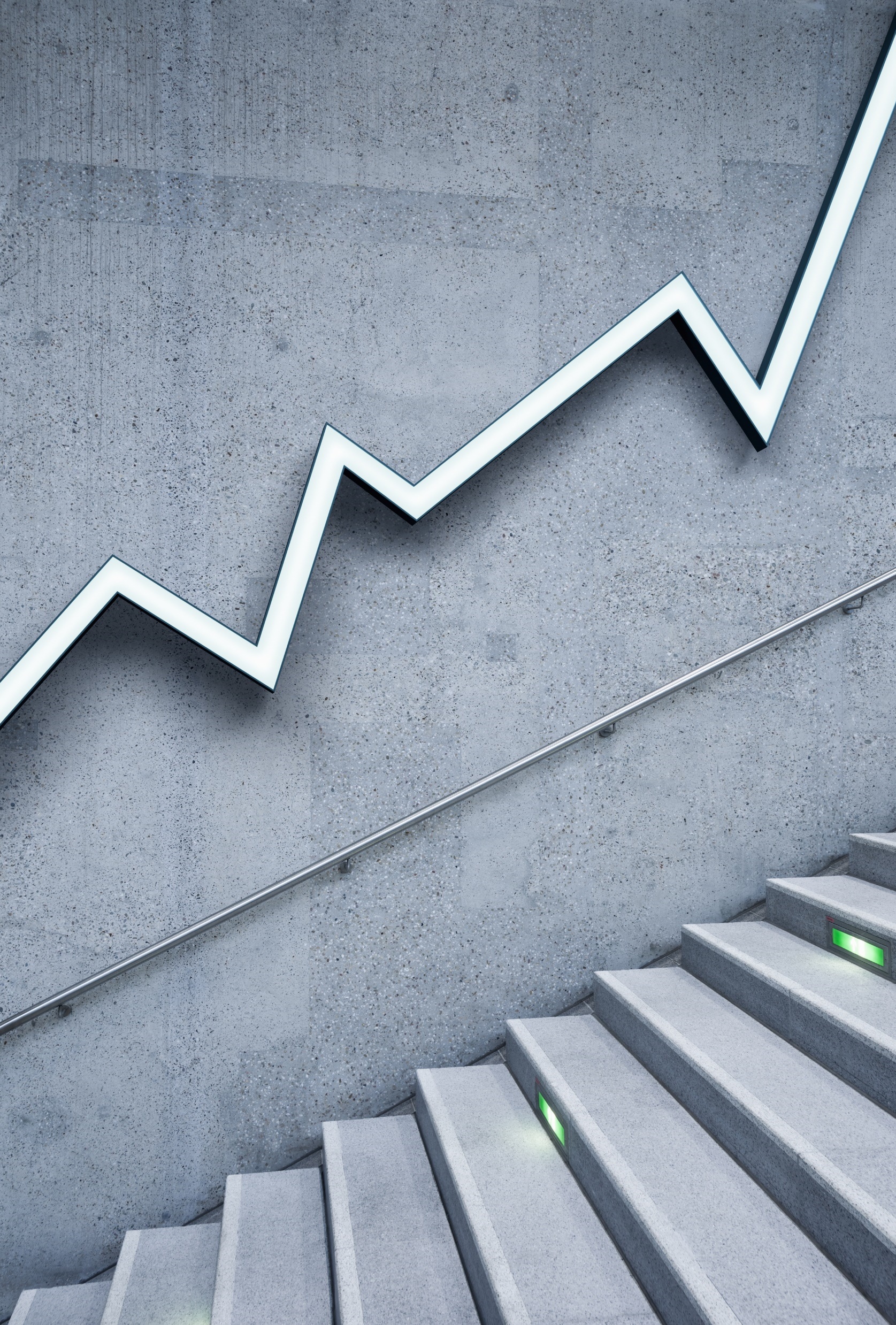 التخطيط الاستراتيجي
تعريف التخطيط الاستراتيجي..
التخطيط الاستراتيجي هو عملية منظمة تهدف إلى تحديد الأهداف بعيدة المدى للمؤسسة وتوجيهها نحو تحقيق تلك الأهداف. يتم من خلاله تحليل البيئة الداخلية والخارجية لتحديد الفرص والتهديدات المتاحة، ثم تحديد مسار ملائم لتنفيذ الاستراتيجيات التي تساعد في الوصول إلى تلك الأهداف. كما يشمل التخطيط الاستراتيجي مراجعة الرؤية والرسالة المؤسسية وتعديلها حسب الحاجة لضمان توافق الأهداف مع التغيرات في السوق.
مفهوم التخطيط الاستراتيجي:
- عملية منهجية لتحديد الأهداف بعيدة المدى.- تحليل البيئة الداخلية والخارجية لتحقيق الأهداف.  - تحديد المسار الأنسب للوصول إلى الأهداف.
فوائد التخطيط الاستراتيجي..
1. توفير رؤية واضحة للمستقبل: يساعد المؤسسات على فهم الاتجاه الذي تسعى إلى الوصول إليه وتحديد ما يجب فعله لتحقيقه.
2. تعزيز القدرة على التكيف: يساعد المؤسسات على تطوير استراتيجيات للتعامل مع التغيرات في البيئة الاقتصادية أو التكنولوجية أو التنافسية.
3. تحسين كفاءة استخدام الموارد: من خلال التخطيط يمكن للمؤسسة تحقيق أقصى استفادة من مواردها المتاحة سواء كانت مالية أو بشرية.
4. دعم اتخاذ القرارات المدروسة: يوفر التخطيط الاستراتيجي إطارًا يمكن من خلاله اتخاذ قرارات قائمة على بيانات وتحليل دقيق
معوقات التخطيط الاستراتيجي
1. نقص البيانات والمعلومات الدقيقة: يصعب على المؤسسات وضع خطط استراتيجية في حالة نقص البيانات أو عدم توفرها.2. مقاومة التغيير: تواجه المؤسسات في بعض الأحيان مقاومة من الأفراد أو الأقسام المختلفة عند محاولة تنفيذ تغييرات استراتيجية.3. عدم وضوح الأهداف: الأهداف الغامضة أو غير المحددة بشكل جيد تجعل من الصعب تطوير استراتيجيات فعالة.4. ضعف القيادة: تؤثر القيادة الضعيفة على التزام الإدارة بتنفيذ التخطيط الاستراتيجي.عناصر النجاح في التخطيط الاستراتيجي
عناصر النجاح في التخطيط الاستراتيجي
1. التزام الإدارة العليا: يجب أن تكون الإدارة العليا ملتزمة بتطبيق الاستراتيجية لضمان نجاحها.
2. وضوح الرؤية والأهداف: يجب أن تكون الرؤية واضحة للجميع، والأهداف محددة وقابلة للقياس.
3. قدرة المؤسسة على التكيف: تحتاج المؤسسات إلى مرونة في مواجهة التغيرات في البيئة الخارجية.
4. امتلاك الموارد اللازمة: يجب أن تكون الموارد المالية والبشرية متاحة لضمان تحقيق الأهداف الاستراتيجية
29/03/46
أساليب التخطيط الاستراتيجي
- تحليل SWOT )) نقاط القوة، الضعف، الفرص، التهديدات).  
تحليل (PEST )السياسي، الاقتصادي، الاجتماعي، التكنولوجي
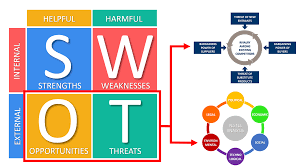 29/03/46
مراحل التخطيط الاستراتيجي
1. التحليل البيئي: دراسة البيئة الداخلية والخارجية.
2. تحديد الرؤية والرسالة: وضع رؤية وهدف واضحين للمؤسسة.
3. وضع الأهداف الاستراتيجية: تحديد الأهداف بعيدة المدى.
4. تصميم الاستراتيجيات: تطوير خطط واستراتيجيات لتحقيق الأهداف.
5. تنفيذ الاستراتيجيات: تحويل الخطط إلى أفعال وتنفيذها على أرض الواقع.
6. تقييم الأداء: قياس مدى التقدم في تحقيق الأهداف وتعديل الاستراتيجيات عند الحاجة.
إعداد البرامج والموازنات
29/03/46
إعداد البرامج والموازنات:
تعد البرامج والموازنات جزءًا مهمًا من التخطيط الاستراتيجي، حيث تساعد في تحويل الأهداف الاستراتيجية إلى خطط تنفيذية, من خلال إعداد الموازنات، يتم تخصيص الموارد المالية والبشرية اللازمة لتحقيق تلك الأهداف. كما يتم استخدام الموازنات كأداة لتقييم الأداء ومقارنة النتائج الفعلية بما تم التخطيط له.
) تحديد عوامل النجاح الحرجة CSFs)
عوامل النجاح الحرجة هي تلك العوامل التي يجب أن تركز عليها المؤسسة لضمان تحقيق أهدافها الاستراتيجية. هذه العوامل تختلف من صناعة إلى أخرى، ولكنها تشكل العناصر الرئيسية التي تساهم في تحقيق النجاح. من خلال التركيز على هذه العوامل، يمكن للمؤسسة توجيه مواردها نحو الأنشطة الأكثر أهمية
- أهمية التخطيط الاستراتيجي كأداة لضمان النجاح المؤسسي. الالتزام والتنفيذ الفعّال هما مفتاح تحقيق الأهداف-
تطبيقات عملية
تمرين تحليلSWOT للمشاركين:

ضمن المجموعة قم بإجراء تحليل SWOT    

هذا التمرين سوف يساعدك على فهم الفكرة وتطبيقها شخصيًا.
تطبيقات عملية
2- لعبة السيناريوهات المستقبلية:

ضع سيناريوهات افتراضية تتعلق بالتحديات المستقبلية، واطلب من المشاركين وضع استراتيجيات للتعامل معها. 


هذا يحفز التفكير الإبداعي ويشجع على التحليل العميق.
تطبيقات عملية
3- دراسة حالة:

قدم دراسة حالة قد واجهت تحديات استراتيجية وكيف نجحت في التغلب عليها.

 يمكن للمشاركين مناقشة ما قاموا به وما يمكن أن يقوموا به بشكل مختلف.